VINCENT MILOUSE
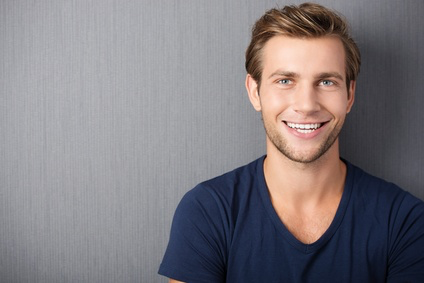 Berufsbezeichnung
ÜBER MICH
Lorem ipsum dolor sit amet, consectetur adipiscing elit. Morbi tristique sapien nec nulla rutrum imperdiet. Nullam faucibus augue id velit luctus maximus. Interdum et malesuada fames ac ante ipsum primis in faucibus. Etiam bibendum, ante nec luctus posuere, odio enim semper tortor, id eleifend mi ante vitae ex.
Berufserfahrungen
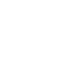 Fähigkeiten
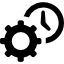 Ausbildung
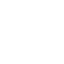 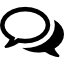 Sprachen
Zertifizierungen
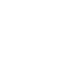 Kontakt